Annual Commercial Conference
Wednesday 2nd October 2024
Banking Disputes: 
current trends and issues on the horizon
Annual Commercial Conference
Wednesday 2nd October 2024
Banking Disputes: 
current trends and issues on the horizon

Mark Hapgood QC in memoriam 

Sir Richard Aikens
Jasbir Dhillon KC
Mark Hapgood QC
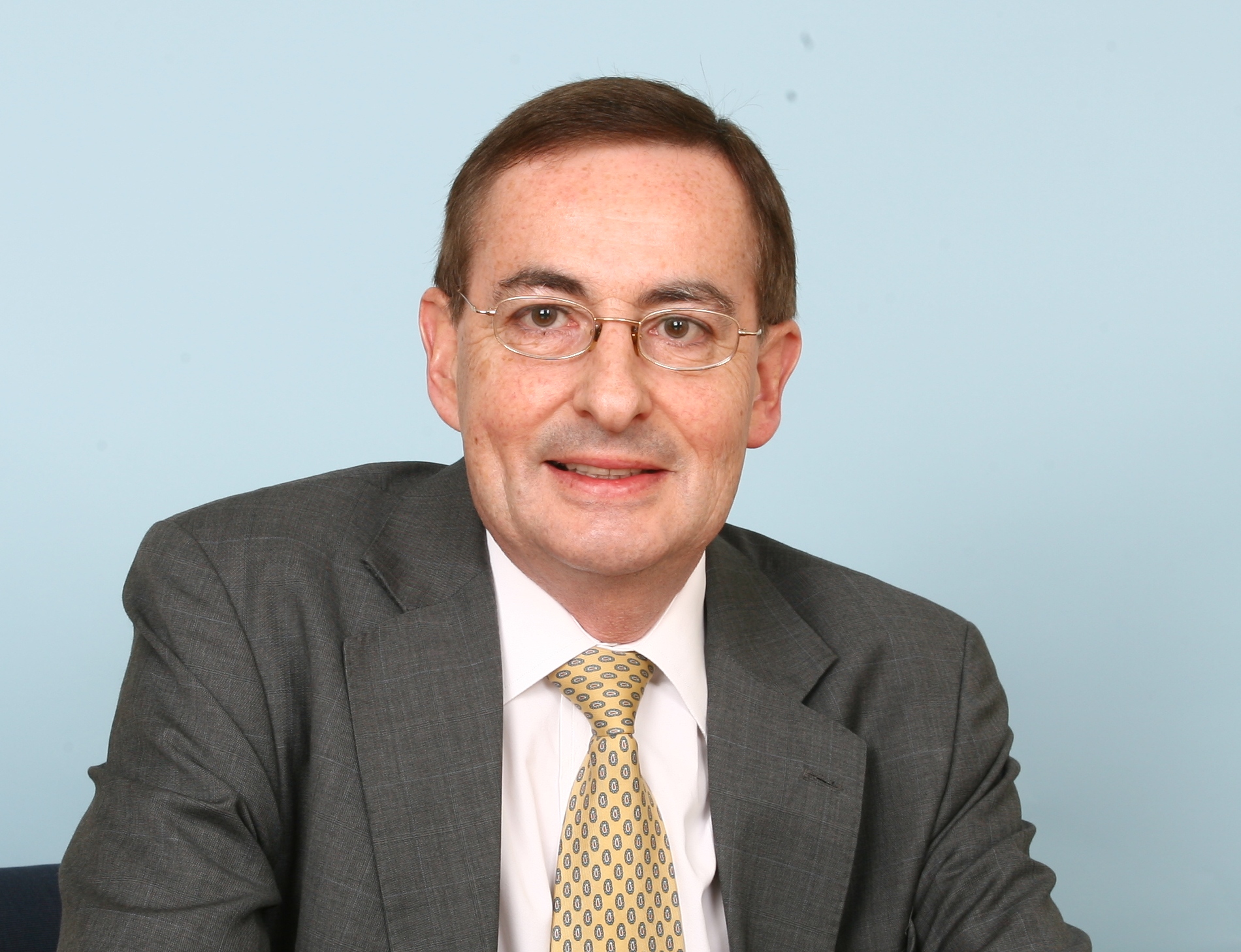 Annual Commercial Conference
Wednesday 2nd October 2024
Banking Disputes: 
current trends and issues on the horizon

Quincecare and issues of agency after Philipp v Barclays Bank 

Roger Masefield KC
Fred Wilmot-Smith
Annual Commercial Conference
Wednesday 2nd October 2024
Banking Disputes: 
current trends and issues on the horizon

Recovering sovereign debt: lessons from the Mozambique Tuna Bonds litigation 


Richard Blakeley KC
Laura Newton
Republic of Mozambique v CREDIT SUISSE & ORS [2024] EWHC 1957 (Comm)
The dispute in outline
12 sets of proceedings being case managed together with a ‘unitary trial’ in October 2023.
The Republic of Mozambique sued Credit Suisse, certain CS employees and companies in the Privinvest Group. 
The Republic was sued by VTB and a number of syndicated lenders.
Case concerned 3 supply contracts between Privinvest and Mozambican SPVs worth c.$2bn. 
Those were financed by loans from the banks to the SPVs, with the debt being subsequently purchased by syndicated lenders. 
The debt was guaranteed by the Republic by way of three sovereign guarantees.
Republic of Mozambique v CREDIT SUISSE & ORS [2024] EWHC 1957 (Comm)
The projects failed, the SPVs defaulted on the loans.
The Republic alleged that the Guarantees were brought about by the bribery of its officials, including (and in particular) the former Finance Minister, Mr Chang, who received $7m from Privinvest.
The Republic sued Privinvest. It also sued CS whom it alleged was complicit, including via the CS Deal Team some of whom admitted receiving kickbacks from Privinvest. 
VTB and the syndicated lenders sued the Republic, seeking to enforce the Guarantees. 
The Republic alleged that the Guarantees were void and unenforceable, tainted by bribery, and that all the lenders were on notice due to a series of red flags. 
The lenders denied this and said that in any event the Republic had ratified the Guarantees.
Republic of Mozambique v CREDIT SUISSE & ORS [2024] EWHC 1957 (Comm)
The judgment: 
The claims against CS and some lenders settled shortly before trial.
The claims brought by VTB and some lenders settled shortly after trial. 
That left the claims against Privinvest. The Judge (Robin Knowles J) found that Privinvest had indeed paid bribes to Mr Chang and that these were to cause the Guarantees and Guarantee Confirmations to be given by Mozambique ([468]-[486]).
The Republic’s claims against Privinvest in bribery succeeded.
The Court did not need to decide the claims concerning the banks and lenders. But the Judge included a postscript on standards, decrying “a developing nation being exploited by highly developed institutions and corporations that should know better” ([614]-[620]).
RED FLAGS
Overview:
Red flags of corruption infecting the Guarantees relied on by the Republic 
Allegation of actual or constructive knowledge said to put banks on inquiry that a government minister had been bribed and so lacked authority to enter into a sovereign Guarantee.
Existence of bribery went to actual authority; knowledge to ostensible authority. 
See [382]-[384] of the judgment.
RED FLAGS
The Republic’s / a claimant’s perspective:
Formulation of red flags: many are common features of banking in emerging markets
A few red flags, or many? 
Relevance of combination/cumulative effect: see [383]: “I also recognise that Mozambique relied on the points in combination, and their accrual, and the patterns that can be discerned.”
Importance of expert evidence: see e.g. [259].
RED FLAGS
The lenders’ / a defendant’s perspective:
How can banks guard against a red flag fixing the bank with relevant knowledge/putting it on inquiry?
See [619]-[620]: banks should have been more searching about IMF’s position (cf [266] - evidence that government firmly behind projects).
Challenges of expert evidence: juxtaposition of ex post expert opinion vs the bankers on the ground at the time.
Banks’ concern with commerciality of underlying project: see e.g. [205], [259]-[260].
RATIFICATION
Had the Republic ratified the Guarantees?
The sovereign guarantor’s perspective:
Requisite knowledge for ratification 
Governing law
How to protect the guarantor during investigations
The banks’ / lenders’ perspective:
Facts going to knowledge vs facts constituting red flags
Documentary evidence
How to protect lenders during negotiations
DISCLOSURE AND WITNESS EVIDENCE
The sovereign’s perspective:
Importance of instructing solicitors 
Control of documents 
Availability of witnesses

The banks’ / lenders’ perspective:
Going on the offensive re sovereign’s disclosure 
Use of inferences
Annual Commercial Conference
Wednesday 2nd October 2024
Banking Disputes: 
current trends and issues on the horizon



TEA DOWNSTAIRS
Annual Commercial Conference
Wednesday 2nd October 2024
Banking Disputes: 
current trends and issues on the horizon

Navigating foreign-law issues in light of recent Italian swaps litigation 

Jasbir Dhillon KC
Tom Wood
Commercial Court Guide, 11th ED, Paragraph H.3 – “Expert evidence of foreign law”
H.3.2 As part of their preparations for any Case Management Conference at which directions for the filing of evidence are to be given, the parties should consider the approach to invite the Court to take to the proof of foreign law where disputed issues of foreign law will or may arise for determination at trial and be ready to discuss that question with the Court.
H.3.3 In particular (and without limitation): 
(a) The Court can direct an exchange (simultaneous or sequential) of expert reports, an experts’ meeting and joint memorandum, and (if strictly required) supplemental reports following the joint memorandum, from experts to be called to give oral evidence at trial if their evidence is not agreed. 
(b) The Court can direct such an exchange of reports (etc), but on the basis that the experts will not give evidence at trial although their evidence is not agreed, or do so only on some of the matters covered by their reports although their evidence on other matters is also not agreed, with the advocates making submissions at trial by reference to the reports and foreign law materials filed. 
(c) The Court can limit the expert evidence to identification of the relevant sources of foreign law, and of any legal principles as to the interpretation and status of those sources, with the advocates making submissions at trial as to the relevant content of foreign law by reference to the sources thus identified. 
(d) In some cases, the Court may be prepared to take judicial notice, or accept the agreement of the parties, as to the nature and importance of sources of foreign law, and have the advocates make submissions at trial as to the relevant content of foreign law by reference to the sources thus identified, providing the source materials from their own researches.
Commercial Court Guide, 11th ED, Paragraph H.3 – “Expert evidence of foreign law”
H.3.4 In determining the approach to adopt, factors relevant to the Court’s decision include: 
How much of the content of the relevant foreign law is in issue (as distinct from its application to the facts of the case, which is for argument not evidence).
(b) How important those points of difference are to the issues to be determined at trial. 
(c) The time and cost efficiency of different approaches (particularly having regard to the amount in issue in the proceedings which is affected by the issues of foreign law). 
(d) The nature of the issues and the legal sources in issue. For example, the approach in H3.3(c) or H3.3(d) may be more appropriate when the foreign law issues relate to a common law system or a system of law with which the Court has familiarity from other cases. 
(e) Whether there is already an English law decision on the relevant point of foreign law (which is admissible under s.4 CEA 1972). 
H.3.5 The parties will often have retained foreign lawyers to advise them on the issues of foreign law which arise. It will not always be necessary to instruct a separate foreign law expert to provide the expert evidence. The parties should consider this when considering with each other how foreign law is to be proved, and be ready to discuss the issue with the Court at the Case Management Conference.
Annual Commercial Conference
Wednesday 2nd October 2024
Banking Disputes: 
current trends and issues on the horizon

Recent developments in crypto litigation:
update on the status of cryptoassets as property & assessing damages for loss of cryptoassets 


Sarah Bousfield
William Hooper
OUTLINE
Key terms and concepts
Cryptoassets: cryptocurrencies/ tokens/ cryptosecurities

Status of cryptoassets as property
Traditional categorisation
Common law 
UKJT Legal Statement 
Whilst not unique to crypto cases, acute problems in development of jurisprudence

Property (Digital Assets etc) Act 2024
Hype vs reality
Problems arising
Suggested tweaks to wording 

BSV Claims Limited v  Bittylicious Limited and Ors [2024] CAT 48 
      1.  Overview 
      2. The application of traditional principles of mitigation and the market mitigation rule to cryptoassets
      3. The future – does the status of crypto as a ‘new form’ of property make a difference to how to assess losses?
KEY TERMS & CONCEPTS
What are cryptoassets?

Digital units of account in which cryptography and open-source software are used to regulate the generation and distribution of units. 

Sub-categories: cryptocurrencies, tokens & cryptosecurities
KEY TERMS & CONCEPTS
What is a cryptocurrency?

“A digital representation of value that:

is intended to constitute a peer-to-peer (“P2P”) alternative to government-issued legal tender;
is used as a general-purpose medium of exchange (independent of any central bank);
is secured by a mechanism known as cryptography; and 
can be converted into legal tender and vice versa” 


	(European Parliament July 2018 paper ‘Cryptocurrencies & Blockchain’ at paragraph [2.2.2(h)])
KEY TERMS & CONCEPTS
Different types of cryptoassets
Cryptocurrencies


Tokens


Cryptosecurities
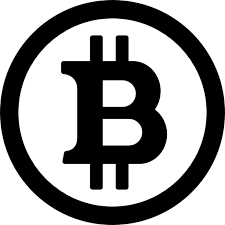 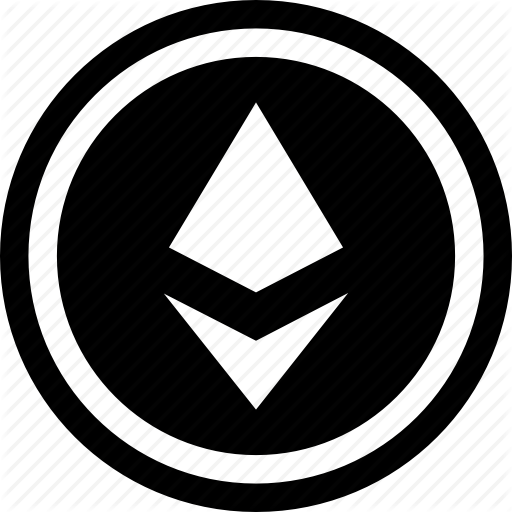 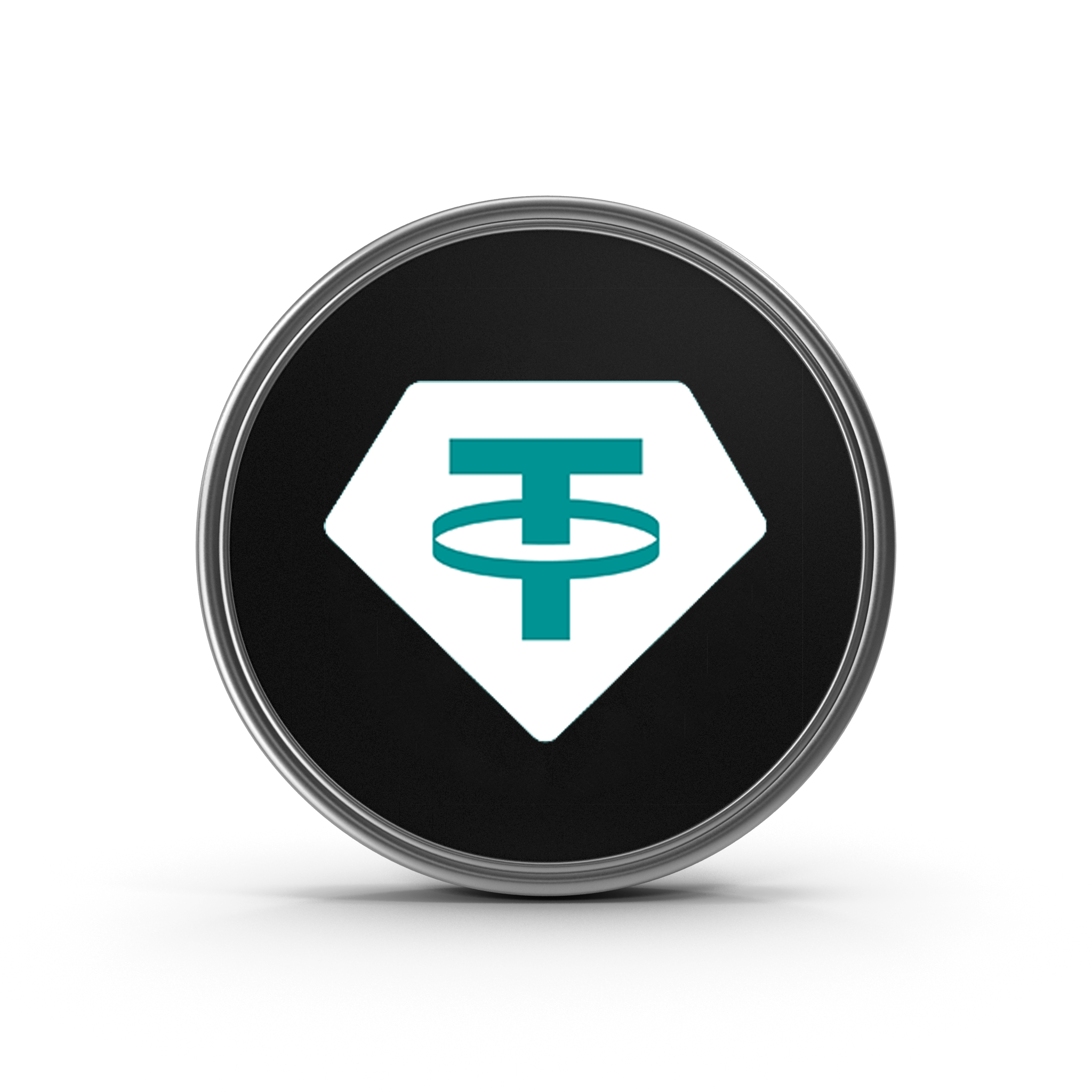 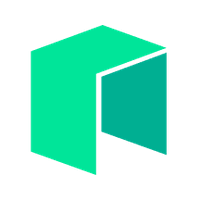 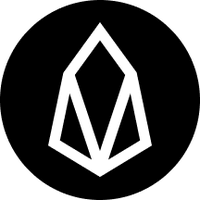 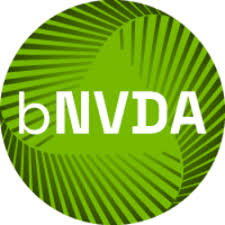 CRYPTOCURRENCY AS PROPERTY
Traditionally only two types of personal property rights:
"things in possession" – capable of possession, e.g. a document which ‘embodies’ the thing

"things in action"– can only be claimed or enforced by legal action or proceedings against another person or persons, e.g. bank account balances or shares

Digital assets
Not tangible – cannot be “possessed” 
“Exist” in a distributed ledger system and may be pure information/ may not constitute a “claim” on another person.

    Exhaustive? Colonial Bank v Whinney (1885) 30 Ch D 261, 285 suggested these 2 categories were. Cases since disagree.
CRYPTOCURRENCY AS PROPERTY
AA v Persons Unknown [2019] EWHC 3556 (Comm), [2020] 4 WLR 35 [59]-[61]:
“The conclusion that was expressed [in the LawTech Legal Statement1] was that a crypto asset might not be a thing in action on a narrow definition of that term, but that does not mean that it cannot be treated as property. 
Essentially, and for the reasons identified in that legal statement, I consider that crypto assets such as Bitcoin are property. 
They meet the four criteria set out in Lord Wilberforce’s classic definition of property in National Provincial Bank v Ainsworth [1965] AC 1175 as being definable, identifiable by third parties, capable in their nature of assumption by third parties, and having some degree of permanence… 
I am satisfied for the purpose of granting an interim injunction in the form of an interim proprietary injunction that crypto currencies are a form of property capable of being the subject of a proprietary injunction.”


1 UKJT LawTech Delivery Panel, Legal Statement on Cryptoassets and Smart Contracts (November 2019) [71]-[84]
CRYPTOCURRENCY AS PROPERTY
Vos’ Introductory Speech of UKJT’s Legal Statement on Cryptoassets and Smart Contracts, November 2019
“Cryptoassets…come in all shapes and sizes…” 
“…in general terms, cryptoassets have all the legal indicia of property and are, as a matter of English legal principle to be treated as property.” 
“There are two primary reasons:
First, the novel features of some cryptoassets, such as intangibility, cryptographic authentication, use of a distributed transaction ledger, decentralisation, and rule by consensus, do not disqualify them from being property.
Secondly, they are not disqualified from being property either because they can be regarded as pure information, or because it might not be possible to classify them as being things in possession or things in action.”
CRYPTOCURRENCY AS PROPERTY
Upheld at hearing for an interim injunction, i.e. ‘serious issue to be tried’
Status of BTC as property
Toma v Murray [2020] EWHC 2295 (Ch)
Danisz v Persons Unknown [2022] EWHC 280 (QB) 
Tulip Trading Ltd v Bitcoin Association for BSV [2023] EWCA Civ 83 (Birss LJ leading)

Status of crypto tokens as property
Zi Wang v Graham Darby [2021] EWHC 3054 (Comm) – Tezos & BTC
Osbourne v Persons Unknown [2022] EWHC 1021 (Comm) – NFTs
Boonyaem v Persons Unknown Category A & Ors [2023] EWHC 3180 (Comm) – USDT Tether stablecoins
CRYPTOCURRENCY AS PROPERTY
Unbroken line of court decisions establishing there is a serious issue to be tried as to the status of cryptoassets 
No final judgment
Problem of intangible concepts not neatly fitting in traditional categories not unique to cryptoassets:
Armstrong DLW GmbH v Winnington Networks Ltd [2012] EWHC 10 (Ch), [2013] Ch 156 [58], [94] (Stephen Morris QC)
	An EU emissions allowance could be intangible personal property (not necessarily a chose in action and not a chose in 	possession), meaning a proprietary claim could be brought.
Your Response Ltd v Datateam Business Media Ltd [2014] EWCA Civ 281, [2015] QB 41 [42]
	Information cannot be treated as property
CRYPTOCURRENCY: THE NEW BILL
Property (Digital Assets etc) Bill - 11 September 2024. 
UK Govt website ‘hype’:
“For the first time in British history, digital holdings including cryptocurrency…can be considered as personal property under the law.”
“Bill will…ensure Britain maintains its pole position in the emerging global crypto race by … recognising these assets in law.”
“Previously, digital belongings were not definitively included – leaving owners in a legal grey area if their assets were interfered with.”
CRYPTOCURRENCY: THE NEW BILL
Property (Digital Assets etc) Act 2024 
Objects of personal property rights
	A thing (including a thing that is digital or electronic in nature) is not prevented from being the object of 	personal property rights 	merely because it is neither—
		(a) a thing in possession, nor
		(b) a thing in action.
Extent, commencement and short title
	(1) This Act extends to England and Wales only.
	(2) This Act comes into force on the day on which it is passed.
	(3) This Act may be cited as the Property (Digital Assets etc) Act 2024.
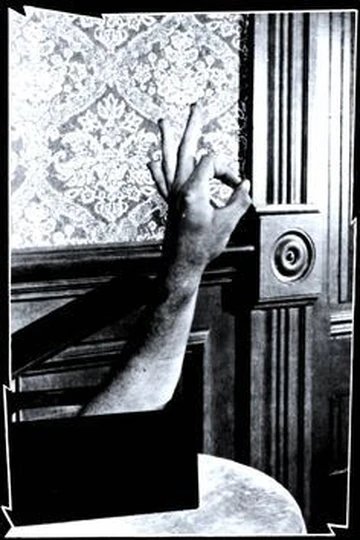 analysis
“(1) A thing (including a thing that is digital or electronic in nature) is not prevented from being the object of personal property rights merely because it is neither—
(a) a thing in possession, nor
(b) a thing in action.”
Indicates cryptoassets are not ‘things in action’
Signals crypto not a ‘thing in action’ & instead it is encompassed within a new third category (see Explanatory Notes to Bill, [7]).
Not what caselaw hitherto suggested, rather that crypto might not fall within category of ‘thing in action’.
So category of ‘things in action’ to be narrowly construed. C.f. jurisprudence supporting a flexible/ expansive interpretation in other contexts (eg Armstrong EU emissions case).
Wide interpretation adopted elsewhere, e.g. in Singapore ByBit Fintech Ltd v Ho Kai Xin and others [2023] SGHC 199.
ANALYSIS
“(1) A thing (including a thing that is digital or electronic in nature) is not prevented from being the object of personal property rights merely because it is neither—
(a) a thing in possession, nor
(b) a thing in action.”
Uncertainty
Third Category of personal property is entirely unclear, negatively defined by reference to ‘a thing in action’
As a new category, it will not benefit from existing proprietary rules of English law for ‘things in action’ (or sub-categories of the same)
PROPOSED RE-WORDING
“(1) A thing (including a thing that is digital or electronic in nature) is not prevented from capable of being the object of personal property rights merely because even if it is neither –
a)   a thing in possession capable of possession, nor
b)   a thing in action  a right that may only be claimed or enforced by legal action or proceedings against another person or persons."

Avoids negative consequences:
Avoids the Bill overreaching its stated aim
Open to the courts to determine each cryptoasset individually & decide if it is a ‘thing in possession’ or not & whether that category should be widely construed
Does not propagate ambiguity
CONCLUSION
Debate as to the status of crypto as property endures
Grey areas persist in spite of the new proposed Digital Assets
Current wording of the Bill appears to overreach, invoke ambiguity & yet be overly prescriptive
Tweaking the wording could alleviate these concerns
BSV claims limited v bittylicious and others [2024] cat 48
The claim 
Class action brought on behalf of all UK based investors of Bitcoin Satoshi Vision (“BSV”). 
BSV is advocated for by Dr Craig Wright, who has claimed to be Satoshi Nakamoto, the pseudonymous creator of Bitcoin. That claim has now been discredited: Crypto Open Patent Alliance v Craig Steven Wright [2024] EWHC 1198 (Ch) (Mellor J). 
In light of Dr Wright’s claims, BSV was subject to industry controversy, and in April 2019 various cryptocurrency exchanges posted tweets denouncing Dr Wright as a fraud, and announced an intention to delist BSV, which they then did. 
The Class Representative contends that this delisting process was unlawful and anticompetitive, and that the value of the BSV invested has fallen as a result.
The damages claim
There are 3 sub-classes: 
Those who did sell their BSV following the delisting, for whom damages is claimed as the price differential at the point of sale (Sub-Class A); 
Those who did not sell their BSV following the delisting, for whom damages is claimed by reference to a lost opportunity for BSV to become a major cryptocurrency, referred to in the claim as a ‘foregone growth effect’ (Sub-Class B); and 
Those who held BSV in Binance and Kraken (Sub-Class C) where: 
in the case of Binance, they have lost access to their BSV completely (for which the claim is equivalent to Sub-Class B’s save that the residual value of the BSV is nil); and 
in the case of Kraken, their BSV has been compulsorily converted to Bitcoin for a fee (for which the claim is similar to Sub-Class A plus the fee).
The binance application
Binance applied to strike out / summarily dismiss the Sub-Class B claim 
It was said that, by reference to the market mitigation rule, there could be no claim for the ‘foregone growth effect’ because the loss crystallised at the notional point when the holders could have gone into the market to source a substitute investment 
The Golden Victory [2007] UKHL 12; [2007] 2 AC 353 at [79] (Lord Brown): 
	“Essentially [the market mitigation rule] applies whenever there is an available market for whatever has been lost and its 	explanation is that the injured party should 	ordinarily go out into that market to make a substitute contract to mitigate 	(and generally thereby crystallise) his loss. Market prices move, both up and down. If the injured party delays 	unjustifiably in re-entering the market, he does so at his own risk: future speculation is to his account.” 
A facet of the law of mitigation and causation - what the innocent party is ‘deemed’ to have done because the law assumes that they will take the reasonable course by reference to an available market
The need for a market 
“There are three important things to note about measurement of damages by reference to an available market. First it presupposes the existence of an available market in which to obtain a substitute contract. Secondly, it presupposes that the substitute contract is a true substitute. The claimant is not entitled to charge the defendant with the cost of obtaining superior benefits to those which the defendant contracted to provide. Thirdly (and in the present case most importantly), the purpose of the exercise is to measure the extent to which the claimant is (or would be) financially worse off under the substitute contract than under the original contract.” 
Lord Toulson, Bunge v Nidera [2015] UKSC 43; [2015] Bus LR 987 at [82] 
How does this work in the context of a cryptocurrency? 
Cryptocurency is not a fiat currency, so its marketability is not referable to a simple currency exchange. 
It may be property, but on what ‘market’ does it exist? Is it right that one cryptocurrency can be simply exchanged for another? Does that represent a suitably substitutable investment for the purpose of market mitigation rule? 
Does the market mitigation rule really deal with this situation? Is it more akin to a ‘no available market’ case? Should the loss be measured be reference to what the crypto could have become but for the breach? 
How suitable is this for class actions or multiparty claims – can deemed reasonableness apply to all claimants?
The Tribunal’s decision 
The Tribunal was of the view that the Class Representative’s expert evidence for valuation of loss assumed the existence of an available market. 
Hence, the Tribunal considered that there was a suitable available market in which Sub-Class B could find a substitute. 
However, the Tribunal was of the view that the question of whether all the class could be aware of the delisting events so as to trigger any obligations to enter into that market was not suitable for summary determination. 
Nonetheless, this may display a provisional willingness of courts to attempt to find a space for cryptoassets within an existing legal framework.
Annual Commercial Conference
Wednesday 2nd October 2024
Banking Disputes: 
current trends and issues on the horizon

Sanctions and banking

Maya Lester KC
Fred Hobson KC
Judicial review in Financial Services: Cinderella goes to the ball?

James McClelland KC
Michael Quayle
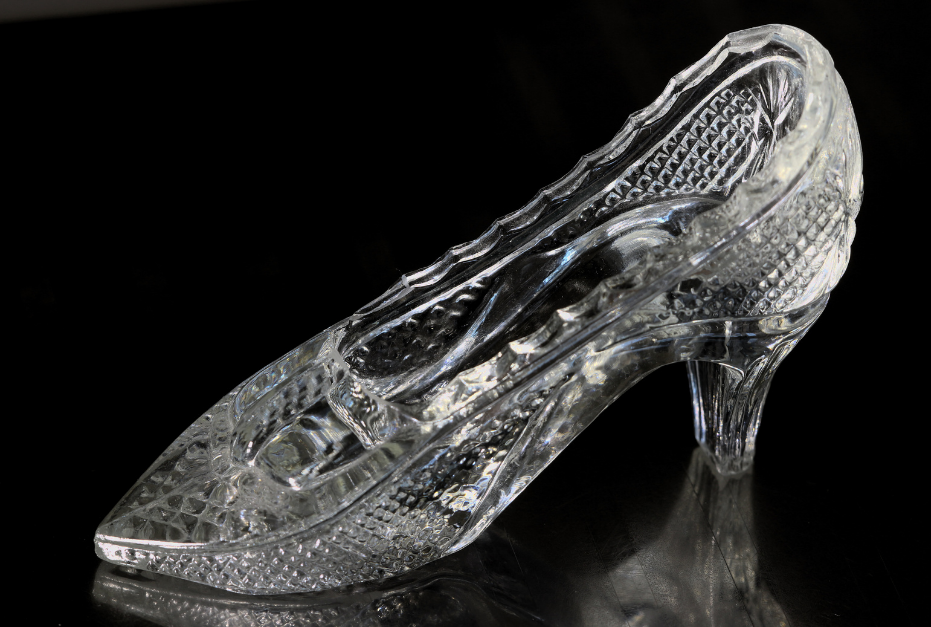 PART 1

Introduction

James McClelland KC
Introduction (1)
Who is reviewable? 

The main public bodies, principally: FCA, PRA, PSR, FSCS and FOS.

Also, private bodies that are exercising governmental functions in the financial markets, for example Recognised Investment Exchanges (RIE) or Recognised Clearing Houses (CCPs) 
(see R v London Metal Exchange, ex p Albatros Warehousing BV, 30 March 2000 – an investment exchange is amenable to JR when enforcing its rules.)
Introduction (2)
What is reviewable?

CPR 54.1(2)(a): “a “claim for judicial review” means 
a claim to review the lawfulness of— (i) an enactment; or (ii) a decision, action or failure to act in relation to the exercise of a public function.”
Introduction (3)
Four main categories of reviewable decision: 
Regime changes, e.g. amendments to the FCA Handbook, unless pursuant to primary legislation. See R (British Bankers Association) v FCA and FOS (the “PPI judicial review”). 
Market interventions e.g. market suspensions, cancellations. See R (Elliott Associates & Jane Street) v London Metal Exchange [2023] EWHC 2969 (Admin).
Decisions affecting particular firms e.g. FOS and FSCS Decisions. 
Decisions not to act: R (APPG on Fair Business Banking) v FCA (a decision not to use powers to require further redress to be paid to customers who bought interest rate hedging products).
Introduction (4)
Scope of review 
Not an appeal on the merits. Three main avenues of challenge:  
Illegality - error of law;  
Irrationality - either the decision is (i) outside the range of reasonable decisions; or (ii) contains a demonstrable flaw in the reasoning; 
Procedural unfairness - the decision was reached by an unfair process.
Introduction (5)
What is distinctive about Financial Services JR
Expert decision-makers operating in a specialist field, making it very difficult to challenge on rationality. R (ABS Financial Planning) v FSCS (para. 62).   
Hard-edged legal concepts to which there are right (and wrong) answers, which provide basis on which the Court can intervene. 
e.g. R (Donegan & Ors) v FSCS [2021] EWHC 760 (Admin)  
	(scope of 	“transferable securities” in MiFID 2).
e.g. R (NoteMachine) v PSR [2023] EWHC 2522 (Admin) 
(meaning of providing “access” to a “payment system” in Financial Services (Banking Reform) Act 2013).
Introduction (6)
(iii) Affected parties are likely to have valuable “possessions” under A1P1 
- Hedge funds have “human rights”
- Financial contracts are “possessions” under A1P1 ECHR 
- If a public authority unlawfully interferes with possessions, this may sound in damages, e.g. Bank Mellat and the LME dispute.
PART 2

FOS – the current law

James McClelland KC
FOS
FOS is a quasi-judicial body; awards of up to £430k to eligible complainants. 
Watchwords are speed, efficiency, informality. No adverse costs. 
Decides cases: 
“by reference to what is, in the opinion of the ombudsman, 
fair and reasonable in all the circumstances of the case.” (FSMA s. 225(1) 
In exercising that discretion, must “have regard” to “relevant law and regulations” (DISP 3.6.4R)
FOS
The law is a mandatory relevant factor, but not dispositive of what is “fair”. 
Tension: reconciling the Court’s constitutional role as final arbiter of law, with the wide discretion afforded to the FOS? 
Significant, given that FOS decisions: 
(a) often raise common issues (reading across to whole market / product class); and 
(b) in the aggregate can have multi-billion pound consequences (e.g. PPI).
five recent cases
R (Charles Street Securities Europe LLP) v FOS [2023] EWHC 448 (Admin) (Mrs Justice Heather Williams) (private client investment advice; question whether customer was eligible complainant or “intermediate customer”). 
R (Shawbrook Bank Ltd) v FOS [2023] EWHC 1069 (Mrs Justice Collins Rice) (sale of asset-backed timeshare packages; liability of lender who financed loans). 
R (Assurant General Insurance) v FOS [2023] EWCA Civ 1049 (Peter Jackson, Singh, Warby LJJ) (PPI sold alongside retail credit; award against underwriter on basis that retailer was “agent” of underwriter).
R (Options UK Personal Pensions) v FOS [2024] EWCA Civ 541 (Underhill, Popplewell, Asplin LJJ) (losses resulting from pension funds; claim against “execution only” administrator of SIPP).
R (Linear Investments) v FOS [2024] EWHC 1428 (Admin) (Mrs Justice Stacey) (private client investment services; issue as to whether customer was eligible complainant or “elective professional client”).
SYNTHESIS OF KEY PROPOSITIONS
1.		First, FOS is a creature of statute and its jurisdiction is limited by law 
		It “cannot act without jurisdiction simply because its error was reasonable” Assurant [51ff]; 		see also Shawbrook [13]  
If there is a threshold question, the Ct must decide whether, as a matter of statutory construction it: 
(a) sets the limit of the FOS’s jurisdiction (= a question for the Court); or 
(b) relates to the exercise of that jurisdiction (= a question for the FOS subject to Wednesbury) Assurant [41].
This gives rise to nice distinctions: “eligible complainant” is jurisdictional: R (Bluefin) v FOS [2015] Bus LR 656; limitation period (6 months) is not jurisdictional: R (Bankole) v FOS [2012] EWHC 3555
Key propositions
2.  	Second, the duty to “take account” of the law, means that the FOS must not misdirect 			itself as to what the law requires (Shawbrook [13]) 
		- But, when is something, properly speaking, a matter of law, reserved to the Courts? 
Some points are obviously “law”: 
abstract formulations / legal propositions; 
the interpretation of documents (including contracts): Assurant [58-60] 
but, whether terms should be implied by conduct, engages issues of fact and “is primarily for the FOS”: Assurant [60])
Key propositions
More difficult when challenge concerns the application of the law to the facts: 
Hard-edged definitional questions will be treated as matters of law, reserved to the Court, e.g. 
		- whether a contract was a “timeshare agreement” or a “collective investment scheme” 
		(found to be an issue of law and FOS erred in its approach: Shawbrook [46]) 
		- whether omitted information was “key information” for the purposes of mandatory disclosure
		(found to be an issue of law and FOS erred: Shawbrook [105])
Key propositions
“Fact-specific and evaluative decisions”, may be seen as a matter for the FOS, subject to Wednesbury review: 
		- whether a firm’s marketing breached the prohibition against selling timeshares as “an investment” 
(found to be an issue for FOS’s discretion: Shawbrook [73])
Key propositions
3. Third, if FOS intends to depart from the law, then it must “explain” its departure.
	- In this area there has been movement  
The classic statement was in R (Heather Moor and Edgecombe) v FOS [2008] EWCA Civ 642: 
“[the ombudman] is free to depart from the relevant law, but if he does so 
he should say so in his decision and explain why”
Key propositions
Cases in last year have diluted expectations: 
What is not required: Options UK Personal Pensions per Asplin LJ 
“I do not understand the dicta [in Heather Moor] to mean that in each and every case, the ombudsman must first, set out all the relevant contractual provisions and tortious duties which apply and state why it is considered appropriate in the particular case to go beyond them." ( [78]) 
- 	What is required: see Mrs Justice Williams in Charles Street (adopted by Mrs Justice Stacey in Linear): 
“[FOS must] indicate that they have considered the common law principle that is urged upon them but in the circumstances they have concluded that the fair and reasonable outcome is otherwise for reasons that they identify.” (Charles Street [110]-[112]; Linear [36]).
PART 3

R (Elliott Associates and Jane Street) v London Metal Exchange [2023] EWHC 2969 (Admin)

Michael Quayle
R (Elliott Associates and Jane Street) v London Metal Exchange [2023] EWHC 2969 (Admin)
The litigation in outline
Judicial review claim concerning the power of a regulated investment exchange to cancel trades in circumstances of market disorder.
Elliott Associates (a hedge fund) and Jane Street (a trading firm) challenged the lawfulness of decisions taken by LME and LME Clear in March 2022.
LME and LME Clear are profit-seeking enterprises; but undertake regulatory functions under FSMA and a framework of domestic and retained EU law. This means they are amenable to judicial review.
The Claimants also sought damages of c.$460m for lost profits
R (Elliott Associates and Jane Street) v London Metal Exchange [2023] EWHC 2969 (Admin)
Judgment, §5: 

It is common ground that the LME and LME Clear undertake regulatory functions, that their decisions are amenable to judicial review and that they are “public authorities” for the purposes of the HRA 1998. However, it is also common ground that the LME and LME Clear are commercial entities. So too are the Elliott Claimants and Jane Street, as reflected by their claims for substantial damages – which (we apprehend) are what really drives this litigation.
R (Elliott Associates and Jane Street) v London Metal Exchange [2023] EWHC 2969 (Admin)
Claimants also sought damages for breaches of their rights under A1P1 of the European Convention on Human Rights:

“ARTICLE 1 
Protection of property

Every natural or legal person is entitled to the peaceful enjoyment of his possessions. No one shall be deprived of his possessions except in the public interest and subject to the conditions provided for by law and by the general principles of international law. The preceding provisions shall not, however, in any way impair the right of a State to enforce such laws as it deems necessary to control the use of property in accordance with the general interest or to secure the payment of taxes or other contributions or penalties.”
R (Elliott Associates and Jane Street) v London Metal Exchange [2023] EWHC 2969 (Admin)
Claim concerned LME’s response to events of 7-8 March 2022
7 March 2022: price of nickel 3m futures rose by 70% (5x size of biggest daily move in preceding 20 years).
8 March 2022: prices rose by c.100% in around 5 hours, reaching over $100,000 per tonne.
LME decided that there was market disorder, due to (i) speed of rise, (ii) price level and (iii) lack of connection to geopolitical situation or reality of physical market for nickel.
LME were concerned some market participants could not fulfil margin calls at that price level, and could fall into default.
LME (i) suspended trading in 3-month nickel futures; and (ii) wound back the clock to the market close on 7 March, cancelling trades placed on morning of 8 March.
R (Elliott Associates and Jane Street) v London Metal Exchange [2023] EWHC 2969 (Admin)
The Claimants’ arguments
Elliott and Jane Street argued that the cancellation decision was unlawful:
Ultra vires: the LME did not have the power to cancel their 8 March trades.
Procedurally unfair: the LME should have consulted them first.
Irrational: 
took account of irrelevant considerations (risk of market participant default);
ignored relevant considerations (cause of price surge);
LME irrationally rejected possible alternatives to cancellation.
The Claimants also argued that the cancellation interfered with their A1P1 rights.
R (Elliott Associates and Jane Street) v London Metal Exchange [2023] EWHC 2969 (Admin)
The Administrative Court’s approach
Trial was split in two: (i) lawfulness of trade cancellation and liability under A1P1; (ii) quantum
Judgment of Divisional Court (Swift and Bright JJ) last year: R (Elliott Associates and Jane Street) v London Metal Exchange [2023] EWHC 2969 (Admin) 
Dismissed the judicial review claim and found no interference with A1P1
R (Elliott Associates and Jane Street) v London Metal Exchange [2023] EWHC 2969 (Admin)
Ultra vires (§§139-151)
The LME did have the power to cancel trades under LME Rules (TR 22):

“22. ORDER CANCELLATION AND CONTROLS

22.1 Notwithstanding, and without prejudice to, the general power set out at Trading Regulation 1.3, the Exchange may temporarily halt or constrain trading in accordance with the relevant procedures established by Notice if there is a significant price movement during a short period in a financial instrument on the Exchange or a related trading venue (as such term is defined in Article 4(1)(24) of the MiFID II Directive). Where the Exchange considers it appropriate, the Exchange may cancel, vary or correct any Agreed Trade or Contract.”

The power was only exercisable in “exceptional circumstances”, but that included situation on 8 March. 
The exercise of that power was not subject to a policy already being in place
R (Elliott Associates and Jane Street) v London Metal Exchange [2023] EWHC 2969 (Admin)
Procedural fairness (§§152-166)
No consultation was required under the legislative framework or LME Rules.
It was for the LME to decide whether, whom and how to consult (with a wide margin of discretion).
In the urgent circumstances of 8 March, it could lawfully proceed without consultation.
R (Elliott Associates and Jane Street) v London Metal Exchange [2023] EWHC 2969 (Admin)
Rationality and relevant considerations (§§167-210)
It was appropriate for the LME to take into account the risk of defaults in the market.
LME could rationally conclude the market was disorderly without further investigation into the causes of the price surge.
LME could rationally reject alternatives to trade cancellation, given they (i) risked leaving LME Clear under-collateralised; and (ii) may not have prevented defaults.
R (Elliott Associates and Jane Street) v London Metal Exchange [2023] EWHC 2969 (Admin)
A1P1 claims: Elliott’s “possession” issue (§§223-241)
When the cancellation decision was taken, Elliott had a “Contingent Agreement to Trade”, but it did not have a contract to sell nickel to an LME Member with direct market access.
This was not a “possession” within the meaning of A1P1.
No proprietary chose in action (i.e. right to sue a counterparty for purchase price).
No frustration of a legitimate expectation to such a proprietary right, because the contract did not yet exist.
R (Elliott Associates and Jane Street) v London Metal Exchange [2023] EWHC 2969 (Admin)
A1P1 claims: Jane Street (§§242-249)
Had concluded trading contracts, which constituted a “possession”.
But no “interference” with property, because the trades were always subject to LME’s cancellation power in the LME Rules.
In choosing to trade through the LME, Jane Street had consented to those rules.
Loss of contracts was a result of the bargain Jane Street itself had made.
R (Elliott Associates and Jane Street) v London Metal Exchange [2023] EWHC 2969 (Admin)
Takeaway points from litigation and Admin Court judgment
Investment exchanges can be amenable to judicial review.
Return of human rights damages claims based on A1P1 in financial services (cf. Bank Mellat litigation).
Difficulty of these claims: court deference to exchange as specialist decision-maker; sophisticated trading parties considered to have consented to applicable rules.
“Possessions” analysis has ramifications for the viability of A1P1 cases concerning commercial contracts. Line in the sand between extant and anticipated contractual rights.
First instance judgment is on appeal: heard last summer, judgment not yet handed down
Annual Commercial Conference
Wednesday 2nd October 2024
Banking Disputes: 
current trends and issues on the horizon


DRINKS DOWNSTAIRS